Realigning UK Food Production and Trade for Transition to Healthy and Sustainable DietsWP1 - Changes in dietary consumption patterns for transition to HSDAsioli1, Balcombe1, Fraser2, Nocella1, Law1, Srinivasan1, Xhakollari11School of Agriculture, Policy and Development, University of Reading2School of Economics, University of Kent
Component 3
Aim: assess the impact of price changes on the healthfulness and environmental sustainability of consumer dietary choices. 

How?: Basket Based Choice Experiment (BBCE)



…
…
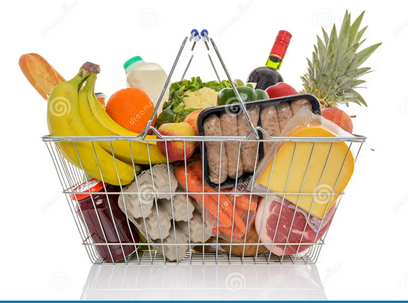 Creates a real buying environment context
Allows participants to choose one or more combination of food items 
Measures complementary patterns (pairing butter with jam) 
Measures substitution effects (choosing between cultured meat and meat from animals) 
Estimates product level elasticities
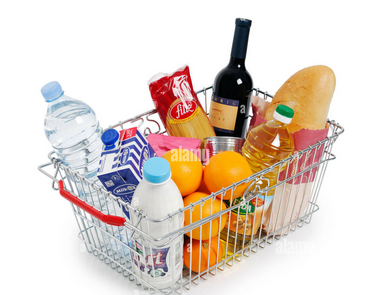 Design of the experiment, 1500 participants
3
Example of the choice
Shelves

Beverages

Bread

Cereals

Confectionary 

Dairy

Fats 

Fruit

Other
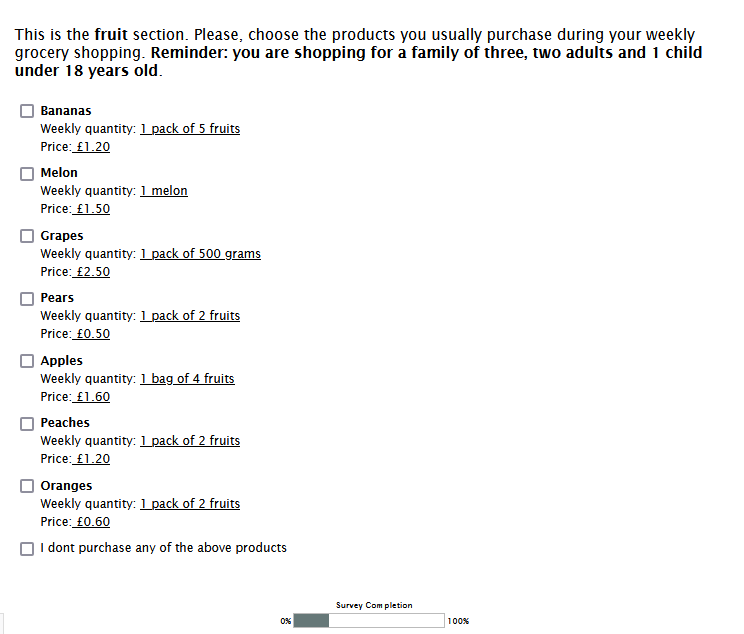 4
People are not price sensitive
5
Reflections
Results may reflect hypothetical bias
Long task people may become bored or tired
May lack the necessary cues about size and price available in a real shopping environment

BUT

May reflect real price insensitivity in “one-off” shopping experiences for items that are commonly purchased
Real price elasticities may be “long-run” phenomena where purchase behaviour is shaped over repeated purchases and the “feedback” that might entail.
6